স্বাগতম
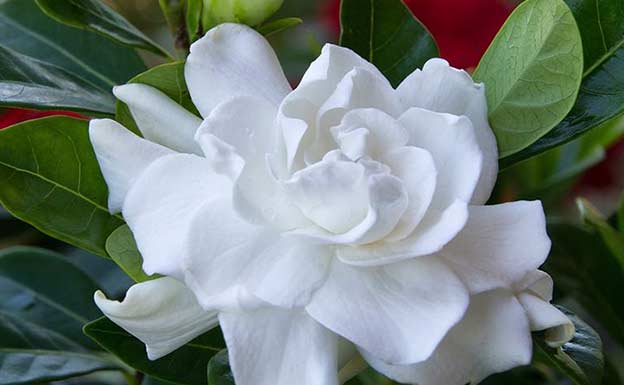 মোঃ মহসিন আলী
সিনিয়র শিক্ষক (কম্পিউটার শিক্ষা)
ভাদেশ্বর নাছির উদ্দিন উচ্চ বিদ্যালয় ও কলেজ
ডাকঃ পূর্ব ভাদেশ্বর,উপজেলাঃ গোলাপগঞ্জ, সিলেট।
শ্রেণিঃ নবম/দশম
বিষয়ঃ বাংলাদেশের ইতিহাস ও ‍বিশ্বসভ্যতা
অধ্যায়ঃ অস্টম
বাংলায় ইংরেজ শাসনের সূচনাপর্ব
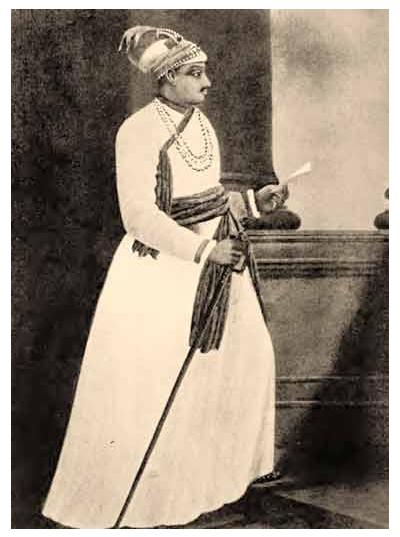 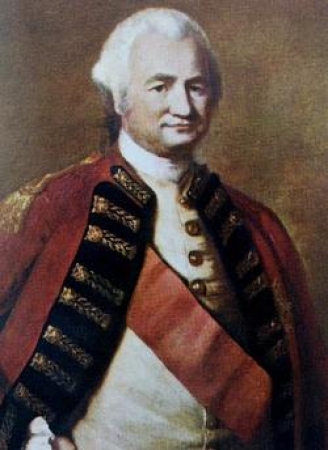 ছবির ব্যক্তির নাম কি? 
তিনি কোন দেশের নবাবছিলেন?
আর এই ছবির ব্যক্তির নাম কি?
 তিনি জাতিতে কি ছিলেন?
নবাব সিরাজ উদ দৌলা 
তিনি বাংলা,বিহার ও উড়িয়্যার নবাব ছিলেন।
রবার্ট ক্লাইভ 
 তিনি জাতিতে ইংরেজ ছিলেন।
তাহলে সিরাজ উদ দৌলা ও ইংরেজদের মধ্যে সংঘটিত যুদ্ধের নাম কি?
পলাশি যুদ্ধ
আজকের আলোচ্য বিষয়-
পলাশির যুদ্ধ
শিখনফল
এই পাঠ শেষে শিক্ষার্থীরার -------------
১। পলাশি যুদ্ধের পটভুমি বলতে পারবে;
২। পলাশি যুদ্ধের কারণ বর্ণনা করতে পারবে;
৩। পলাশি যুদ্ধের ফলাফল বর্ণনা করতে পারবে।
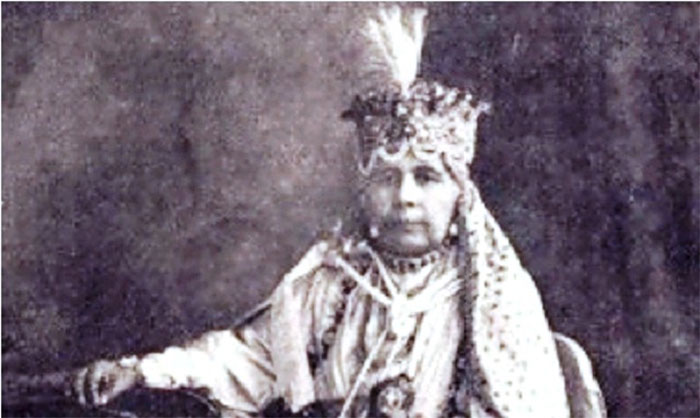 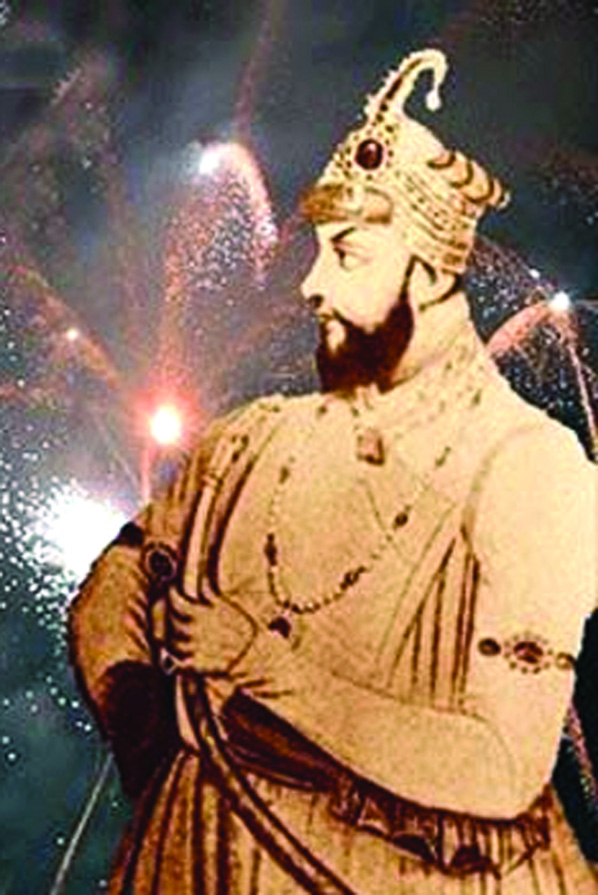 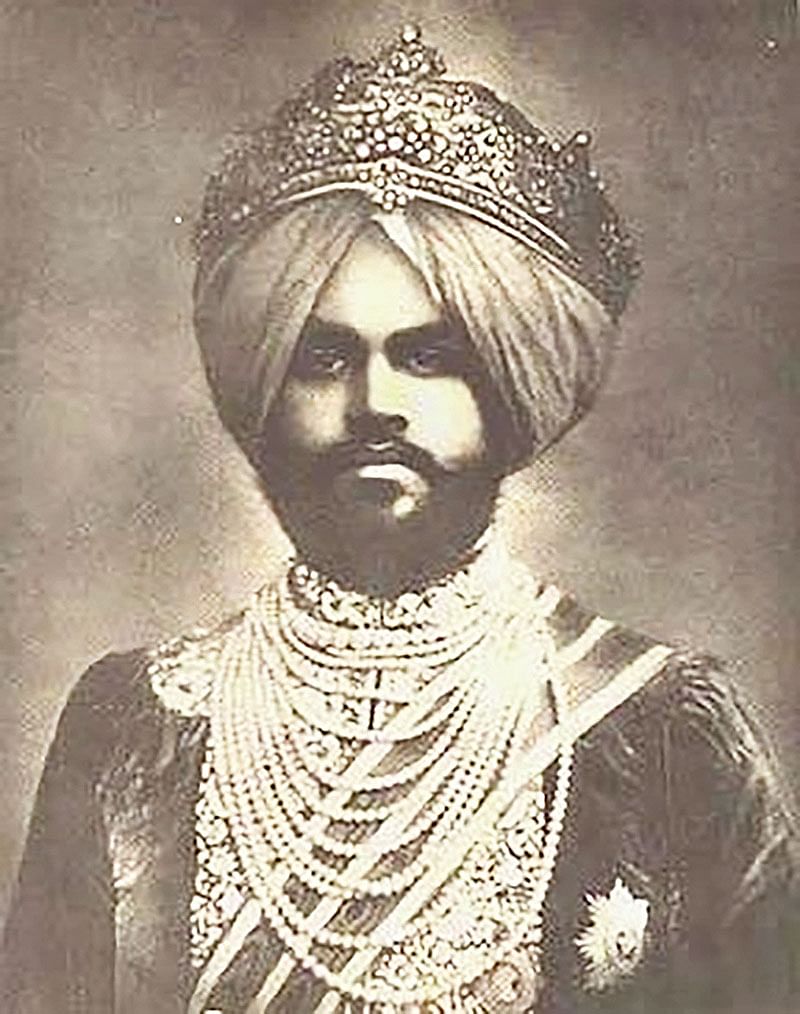 মীর জাফর
ঘসেটি বেগম
জগৎ শেট
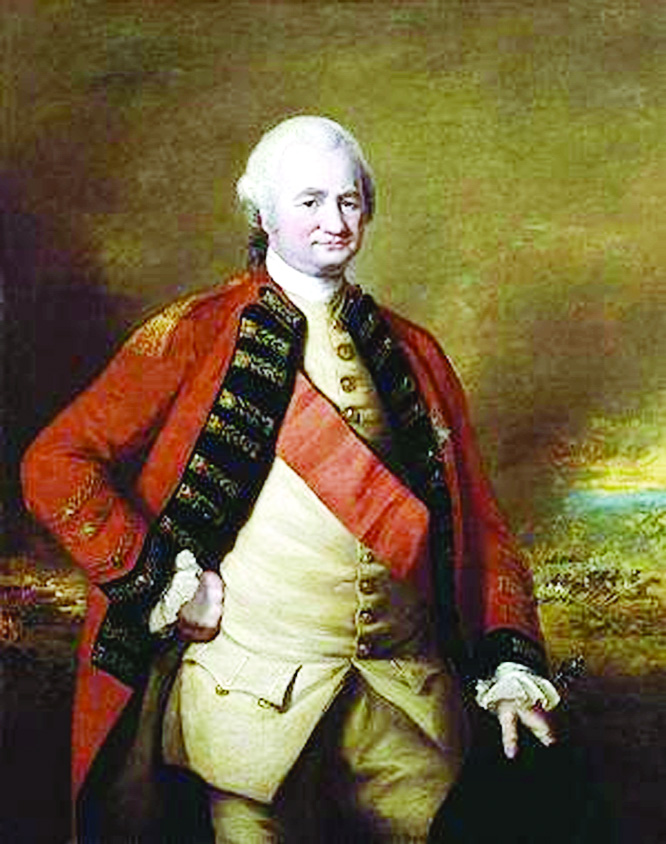 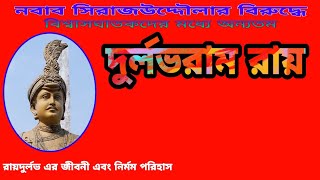 লর্ড ক্লাইভ
যারা পলাশি যুদ্ধের পটভুমি তৈরি করেছিল
একক কাজ
নবাব সিরাজ-উদ-দৌলার বিরুদ্ধে ষড়যন্ত্রকারীদের নামের তালিকা প্রস্তুত কর।
ষড়যন্ত্রের সংবাদ
কৃষ্ণদাসকে আশ্রয়দান
আনুগত্যদানে বিলম্ব
দুর্গ 
নির্মান
পলাশি যুদ্ধের কারণ
দস্তকের অপব্যবহার
আলি নগরের সন্ধি
নারায়ন দাসকে অপমান
নবাবের কোলকাতা অভিযান
জোড়ায় কাজ
পলাশি প্রান্তরে নবাব ও ইংরেজ সেনাবাহিনীর অবস্থান দেখিয়ে একটি চিত্র অঙ্কন কর।
পলাশির লুন্ঠন
অন্য অঞ্চলে আধিপত্য
ফরাসীদের বিতাড়ন
কিং মেকার
পলাশি যুদ্ধের ফলাফল
শুন্যতা ও জটিলতা
মুসলিম শাসনের অবসান
বাণিজ্যে এক চেটিয়া প্রাধান্য
দেশীয় বাণিজ্য ধবংস
দলীয় কাজ
‘‘পলাশি যুদ্ধে নবাবের পরাজয়ের মধ্য দিয়ে বাংলার স্বাধীনতার সূর্য অস্তমিত হয়”-উক্তিটির পক্ষে মতামত দাও।
মূল্যায়ন
১। কত সালে ইস্ট ইন্ডিয়া কোম্পানী গঠিত হয় ?
২। কারা ডাচ নামে পরিচিত ?
৩। কত সালে ভাস্কো-ডা-গামা ভারতে আসার জলপথ আবিস্কার করেন ? 
৪। কত সালে সন্সস্টান্টিনপোল উসমানীয় তুর্কিরা দখল করে নেয় ?  
৫। পর্তুগীজরা কত সালে চট্টগ্রাম ও সাতগাঁওয়ে বাণিজ্যঘাঁটি নির্মাণের অনুমতি লাভ করে ?
বাড়ির কাজ
পলাশি যুদ্ধে নবাব সিরাজ কেন পরাজিত হয়েছিল তার কারণ অনুসন্ধান কর।
ধন্যবাদ সবাইকে
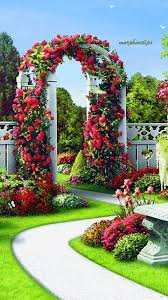